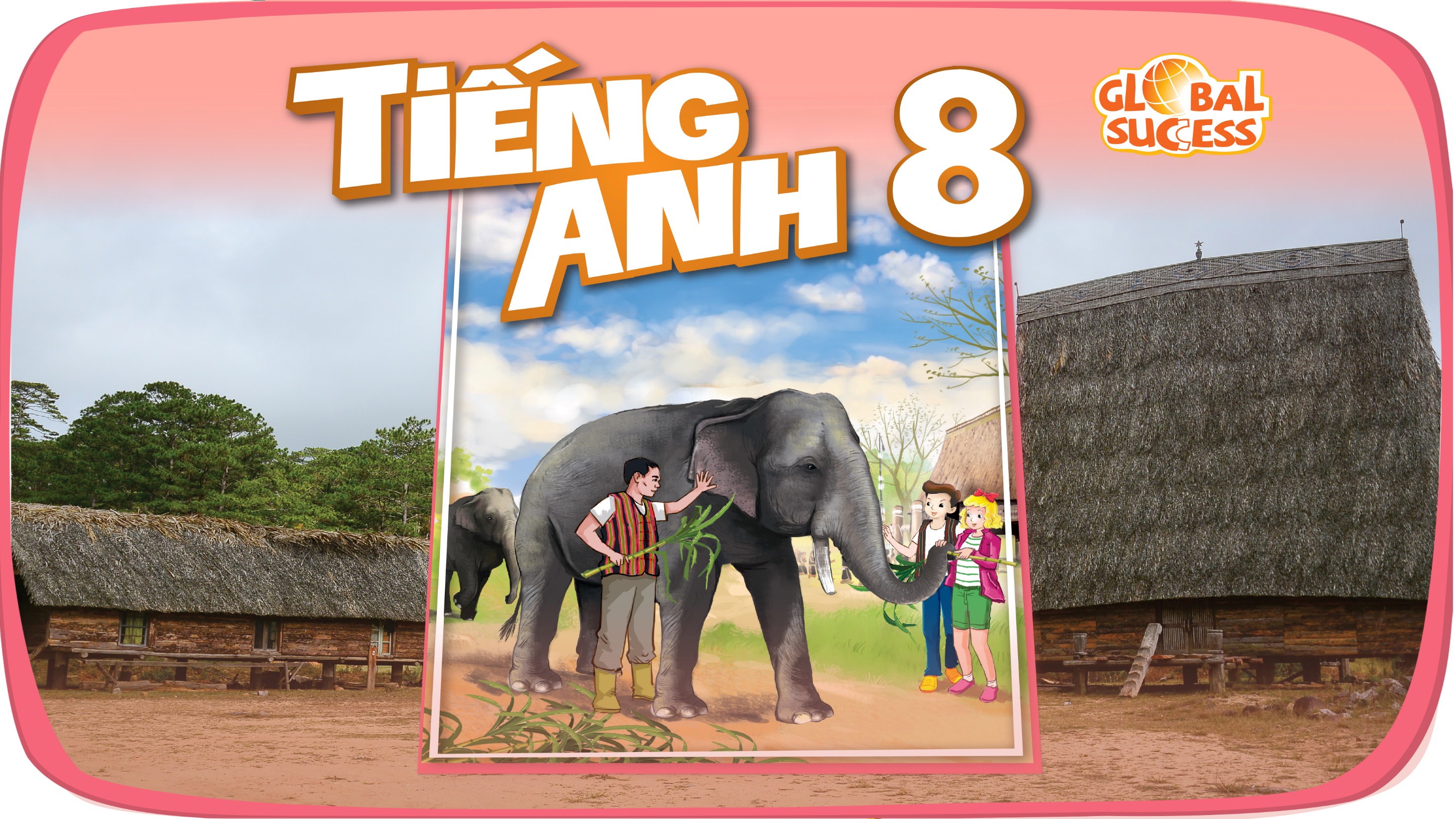 LEISURE TIME
1
Unit
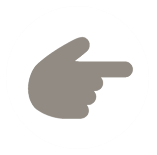 LESSON 2: A CLOSER LOOK 1
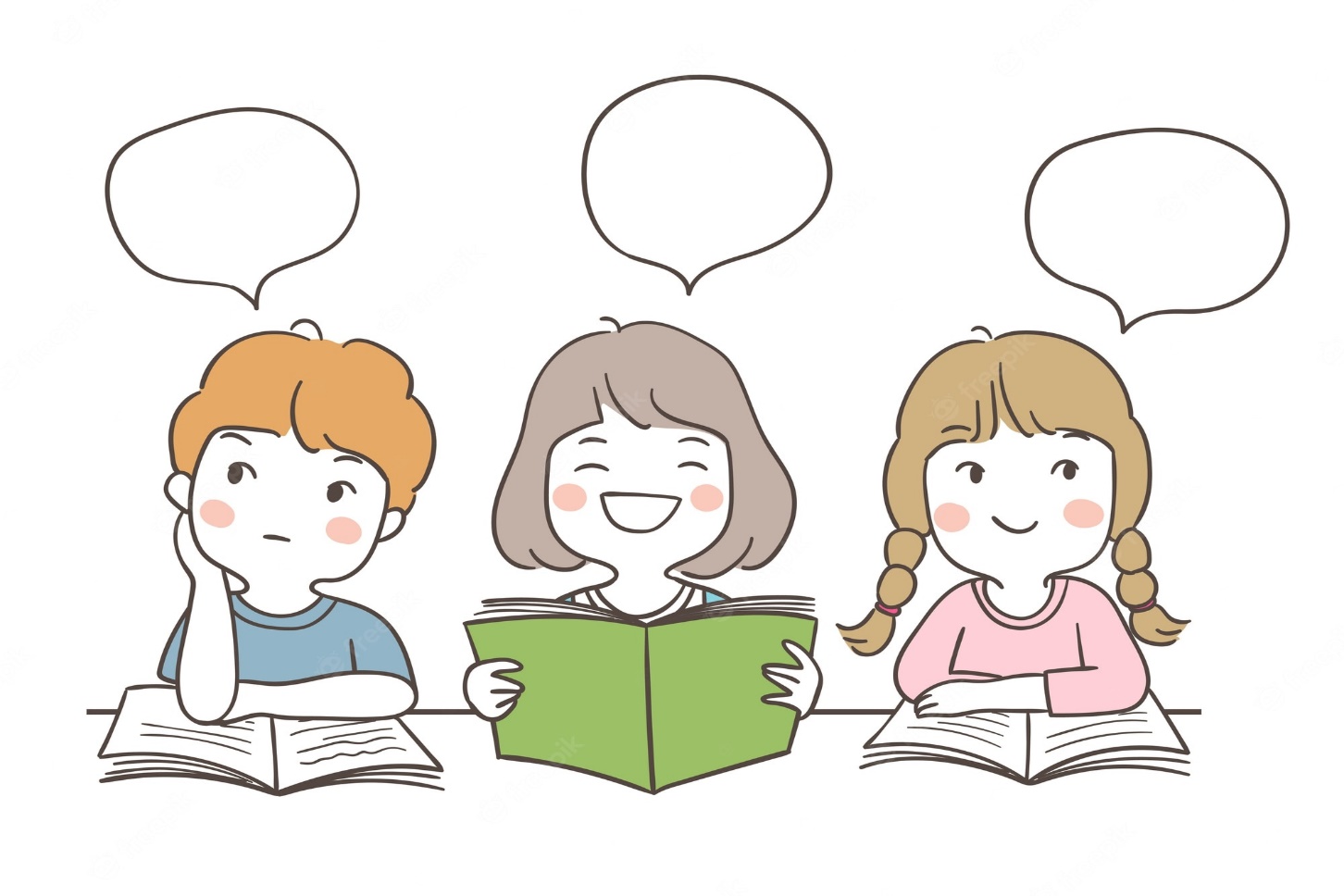 I’m into…
I’m keen on…
I’m fond of…
WARM-UP
Match a word/ phrase in column A with a word in column B to make expressions about likes.
B
A
be fond
be keen
be interested
be crazy
be
about
in
on
into
of
MATCHING GAME
VOCABULARY
How to express “likes”
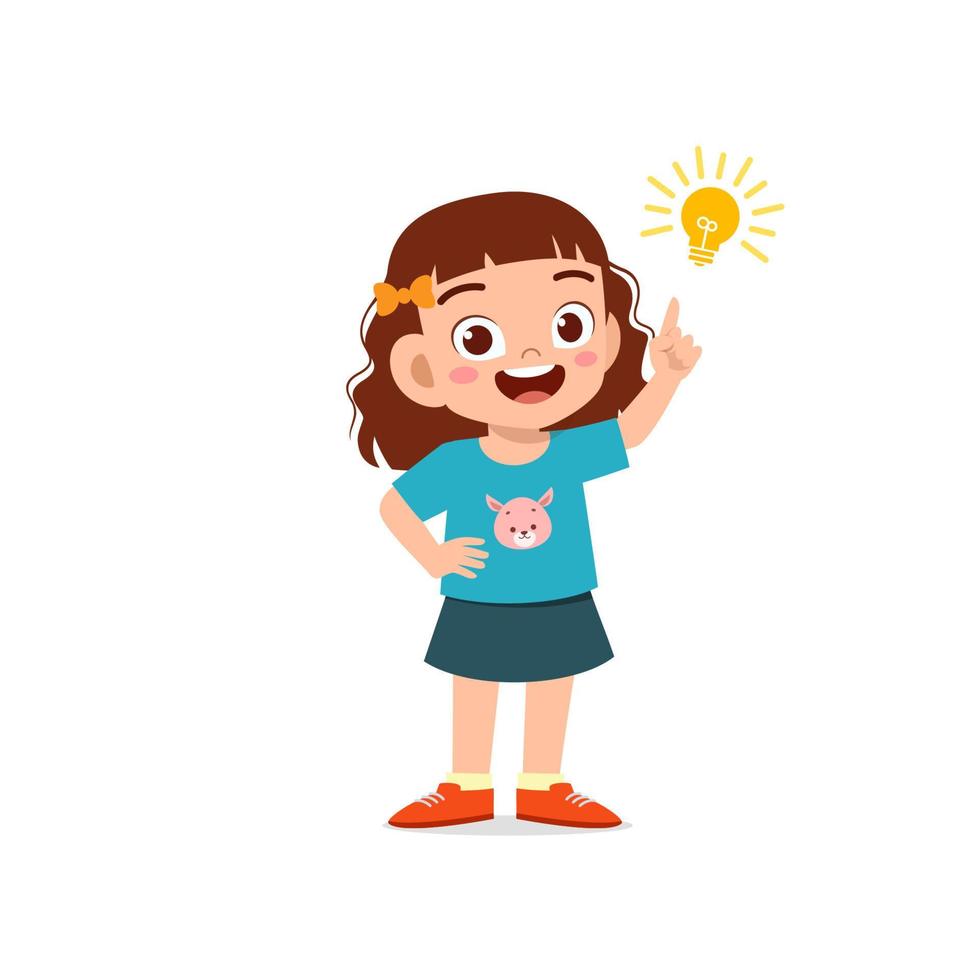 be keen on
be fond of
be into
be crazy about
be interested in
VOCABULARY
VOCABULARY
2
Fill in each blank with a correct word from the box.
into 	fond 	keen 	interested 	about
I’m _________ of taking photos. In my free time, I usually go out and take photos of people and things. 
 Mai is ___________ in history. She often goes to museums to see new exhibits and learn about the past. 
 My sister is _________ on cooking. She wants to become a chef in the future. 
 My brother spends lots of time surfing the net, but I’m not _________ it. 
 I’m not crazy _________ doing DIY. I’m never able to finish any DIY projects I start.
fond
interested
keen
into
about
VOCABULARY
Complete the sentences about what you like or dislike doing. Use the word or phrases from the box or your own ideas.
3
cooking			doing DIY 			surfing the net 
playing sport 		doing puzzles 		messaging friends
Example: I’m interested in doing DIY. 
1. I’m crazy about ______.2. I’m keen on ______.3. I’m fond of ______. 
4. I’m not interested in ______. 
5. I’m not into ______.
PRONUNCIATION
Listen and repeat the words. Pay attention to the sounds /ʊ/and /u:/. Then put the words into the correct columns.
4
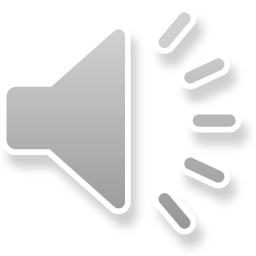 cook			group		push		June
school		would		woman	move
group
cook
June
push
school
would
move
woman
PRONUNCIATION
5
Listen and practise the sentences. Underline the bold words with /ʊ/, and circle the bold words with /u:/.
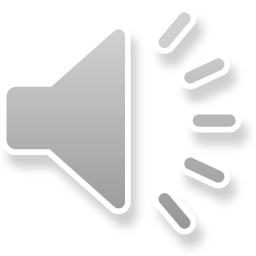 She likes reading books and swimming in the pool. 
 When it is cool, we like to play football. 
 She drew and made puddings in her free time. 
 My mum loves pumpkin soup and coffee with a little sugar. 
 My brother is fond of watching the cartoon about a clever wolf.
CONSOLIDATION
1
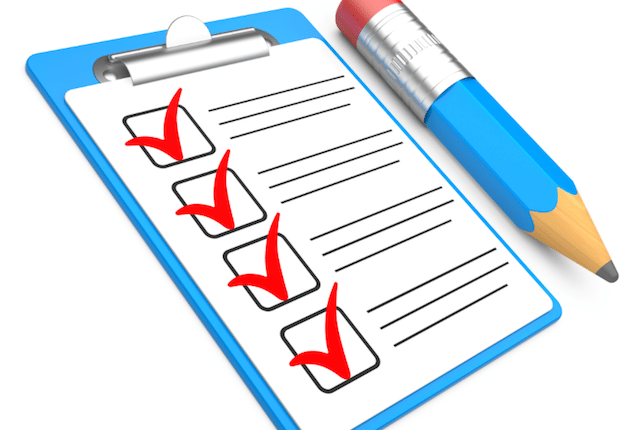 Wrap-up
What have we learnt in this lesson?
Vocabulary: The lexical items related to Leisure time
Pronunciation: How to correctly pronounce words that contain the sounds: /ʊ/ and /u:/
CONSOLIDATION
2
Homework
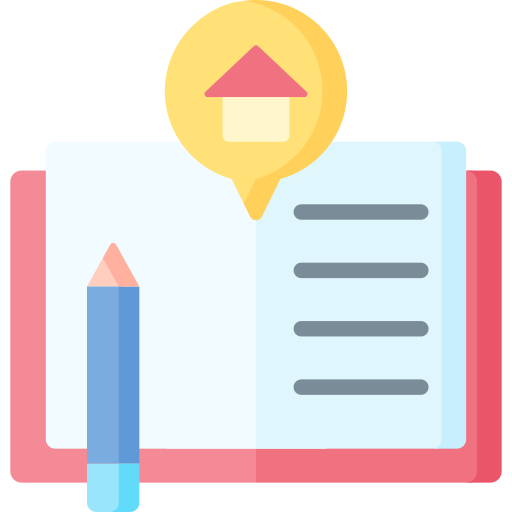 Do exercises in the workbook.
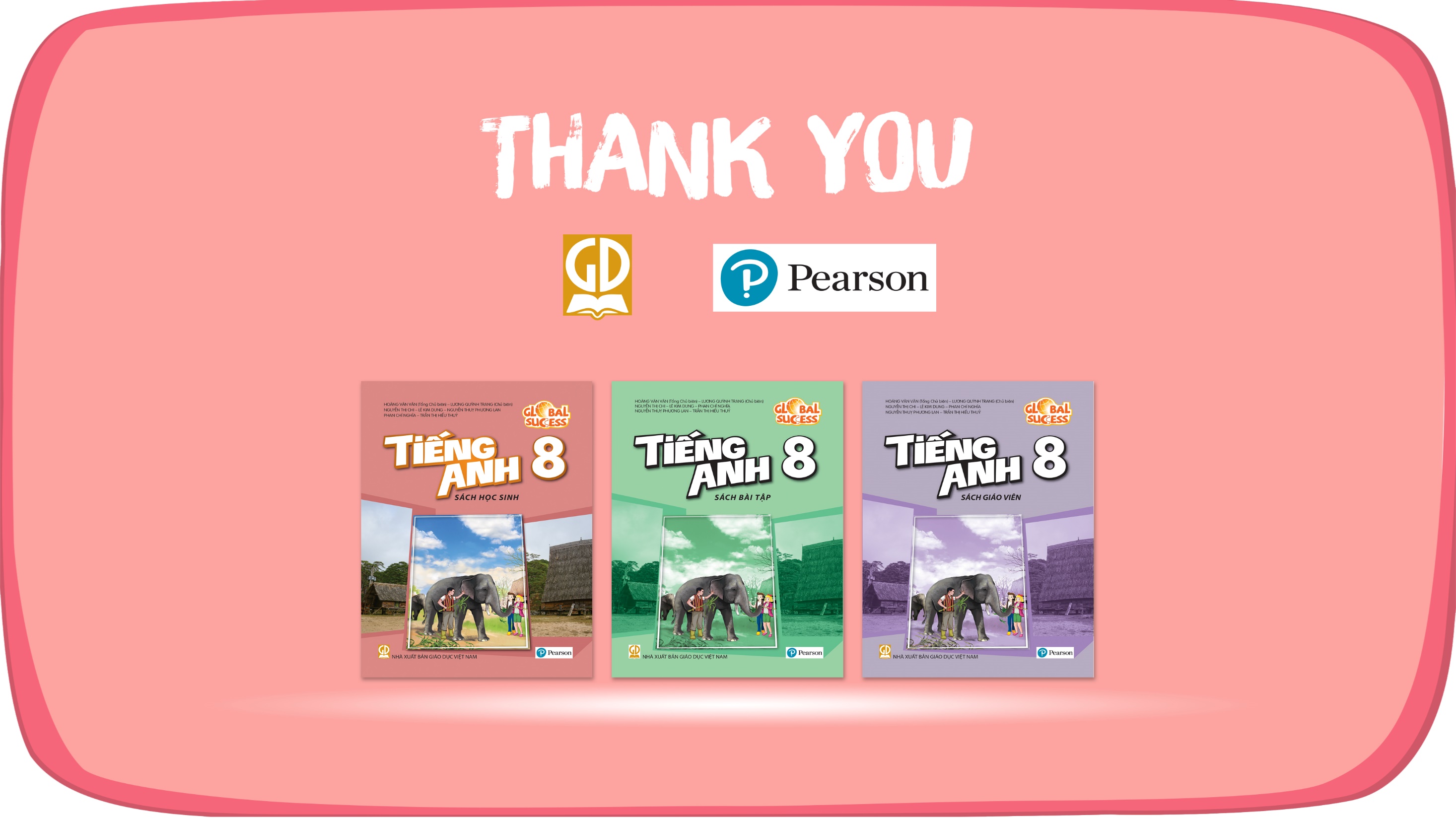 Website: hoclieu.vn
Fanpage: facebook.com/www.tienganhglobalsuccess.vn/